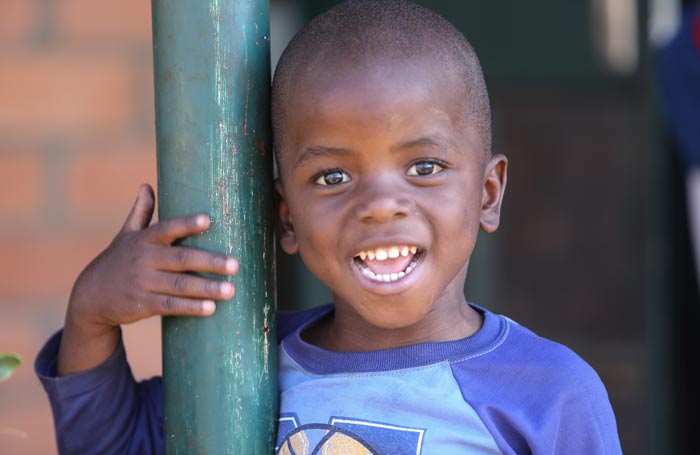 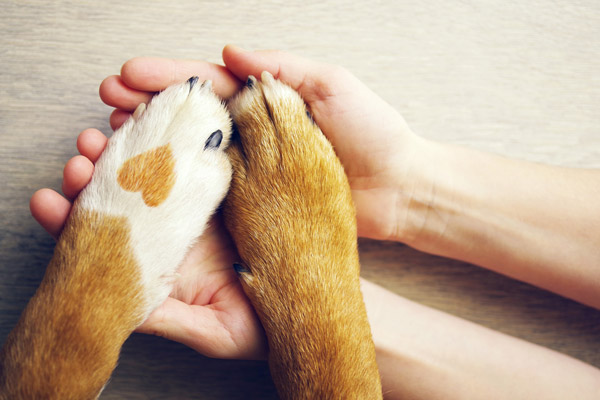 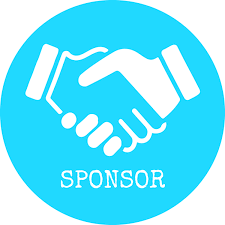 Dr. Gyurián Nagy Nikolett
nagynikolett.sze@gmail.com
Nonprofit marketing kurzus
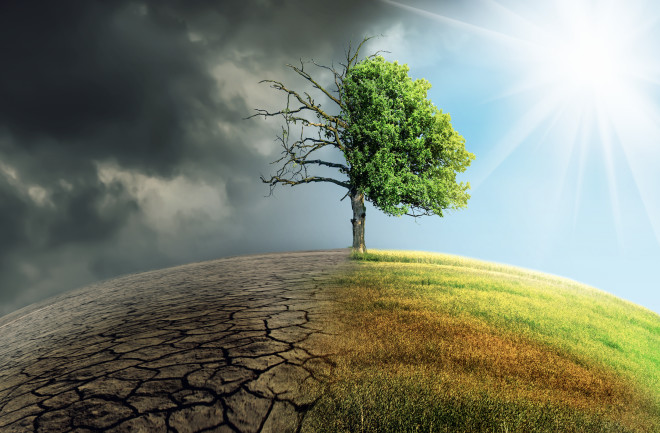 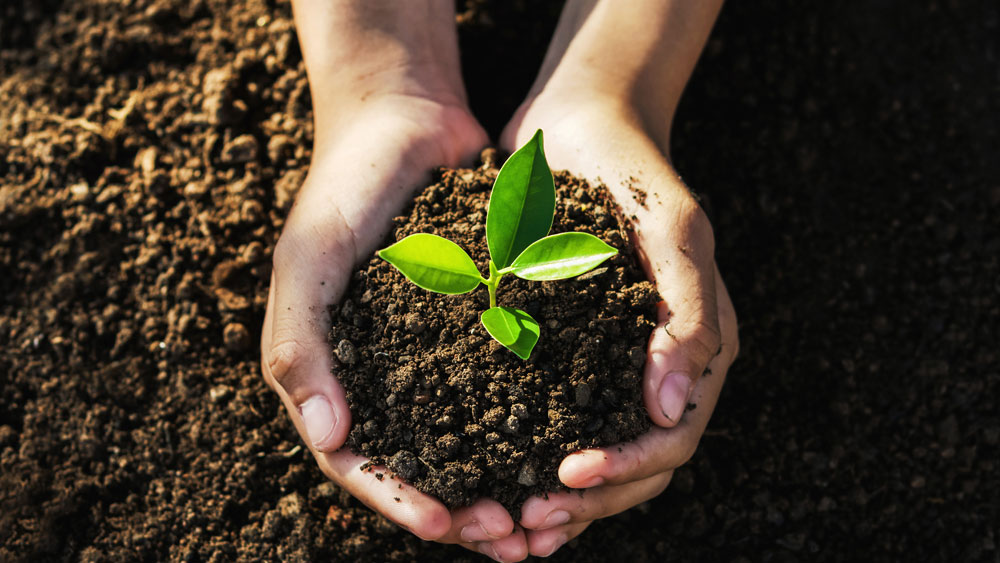 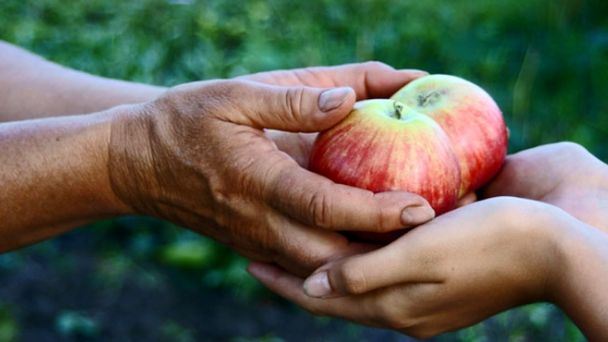 A kurzus témakörei
Alkalom (április 11.): A nonprofit tevékenységek köre, nonbusiness vállalati aktivitások, kiemelten az ügymarketing

Alkalom (április 25.): Szponzoráció

Alkalom (május 2.): Nonprofit szervezetek marketingtevékenysége
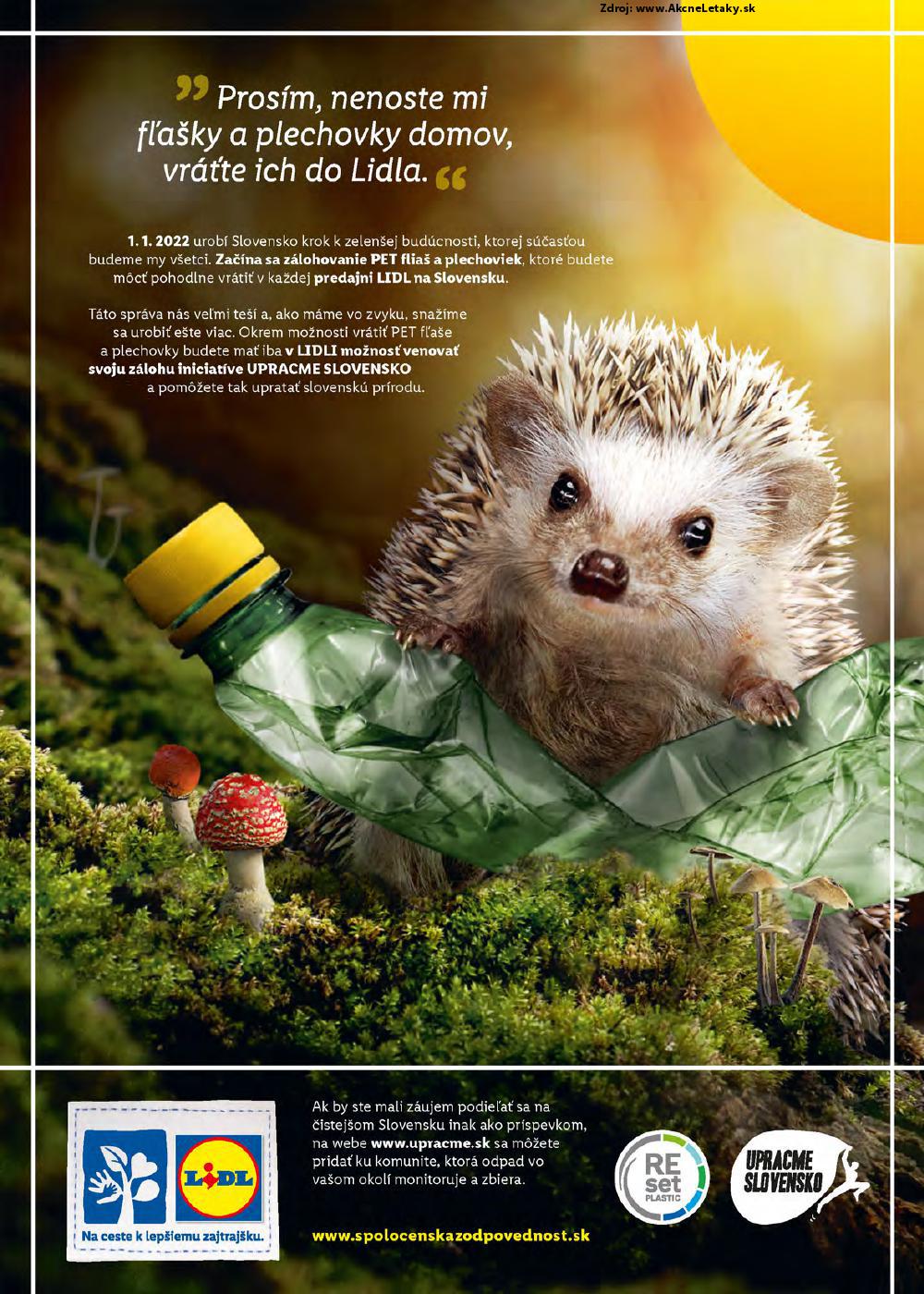 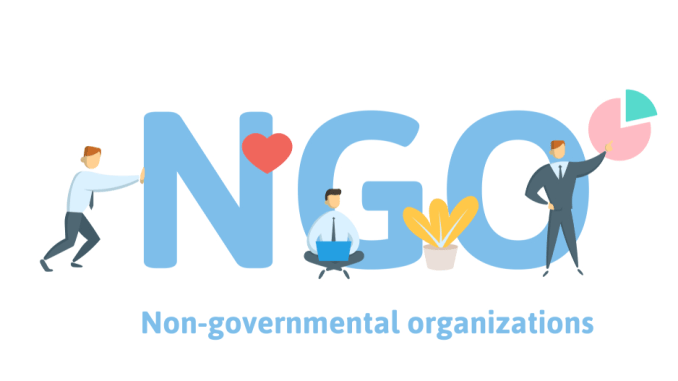 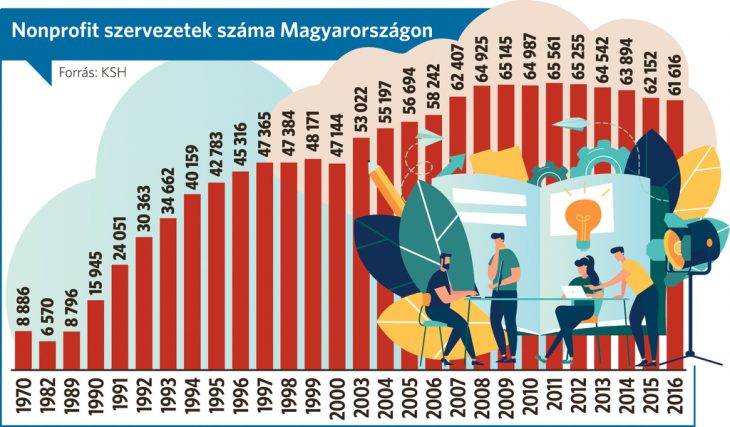 2020-ban: 60 673 szervezet.
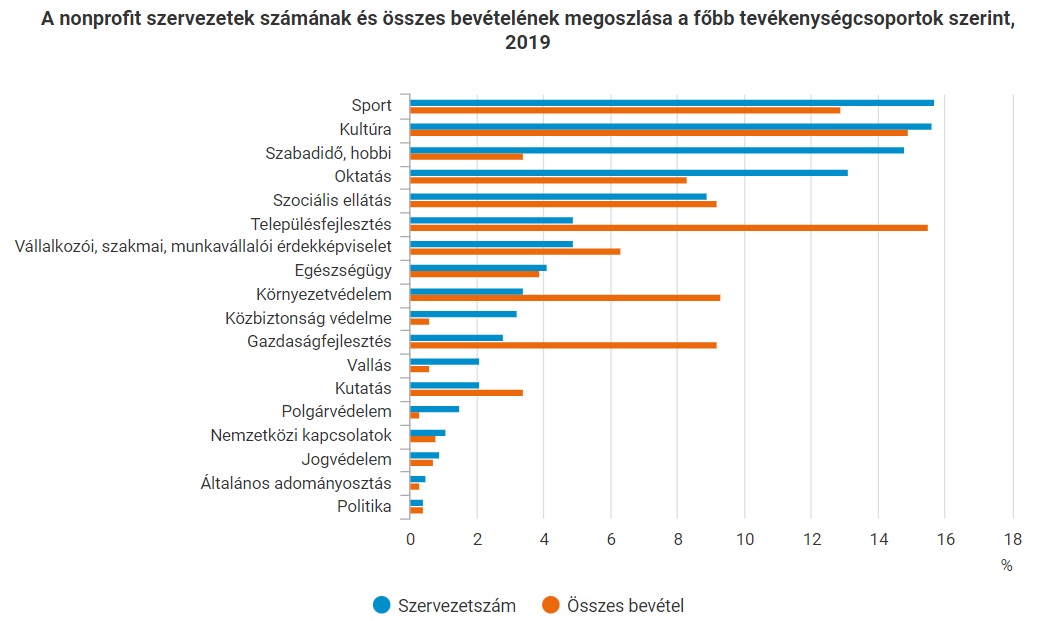 Nonprofit szervezetek bevétele
Bevétel millió forintban
Van-e létjogosultsága a marketing-mixnek a nonprofit szervezeteknél?
Többnyire szolgáltatás(áru), magatartásminta, ami:

Személyre vagy dologra irányul
Megfogható vagy nem megfogható
Egyszeri vagy folyamatos
Testre szabott vagy általános
Személyi, tárgyi vagy vegyes részvétel igényű
A résztvevő személyek meghatározó szerepűek
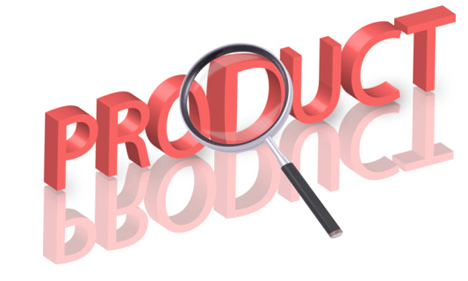 Árpolitikai célok, árazási technikák
Árpolitikai célok:
Bevétel növelése?
Résztvevők számának növelése?
Profit maximalizálás?
Költségek fedezete?
Piacméret maximalizálása?

Árazási technikák:
Értékalapú árképzés – speciális értékajánlat
Versenytársakhoz igazodó, pl. oktatás, kultúra
Szegmensenkénti árazás
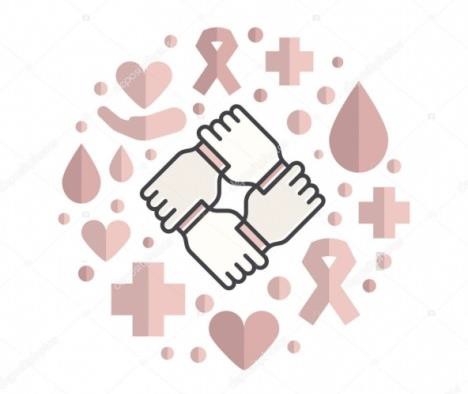 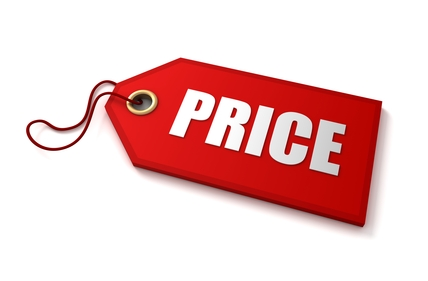 Cél: a kínálat eljuttatása a célcsoporthoz
Csatornastratégia
Szolgáltatások
Hely és idő
Kínálat eljuttatása a célcsoporthoz
Csatornák:
Épületek,
Munkatársak, önkéntesek,
Külső szervezetek
Közvetítők? Kik?
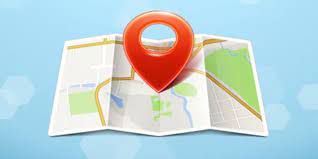 Kommunikáció
ATL, BTL, direkt marketing, PR, ...
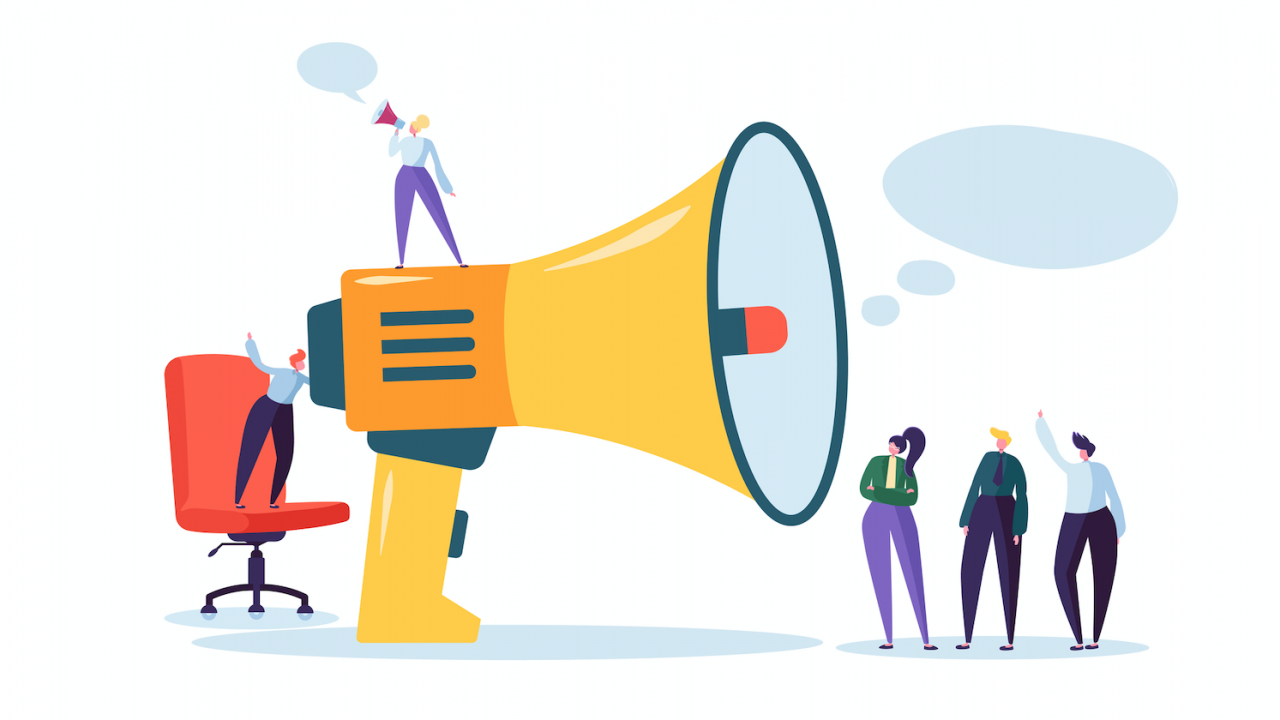 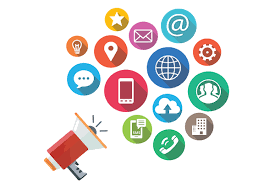 Az üzenet érvrendszere

Racionális – a döntés kényszerű, a  célszemély felelősségérzete nagy, jelentős  áldozat
Emocionális – félelem, bűntudat, szégyen,  vagy humor, büszkeség, szeretet
Morális – társadalmi normák
a. vagy b. vagy c.?

Küldetés, cél, célközönség
Üzenet hatása: 
hangnem, stílus, szöveg, forma
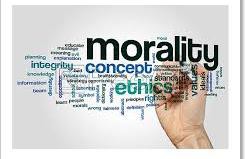 Hagyományos marketing
vagy 
ONLINE marketing?
Adományozói piramis
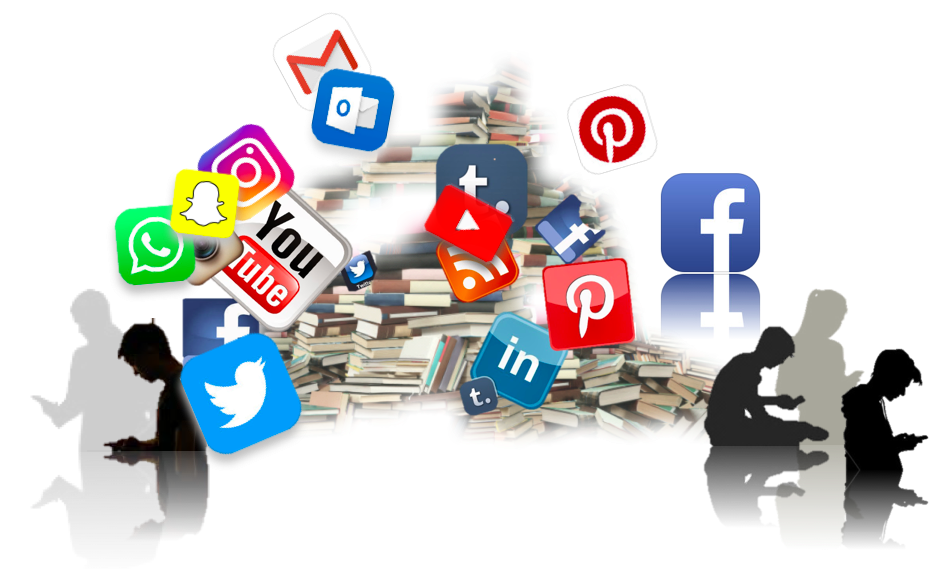 Modern marketing modern tevékenység
AR és VR technológia
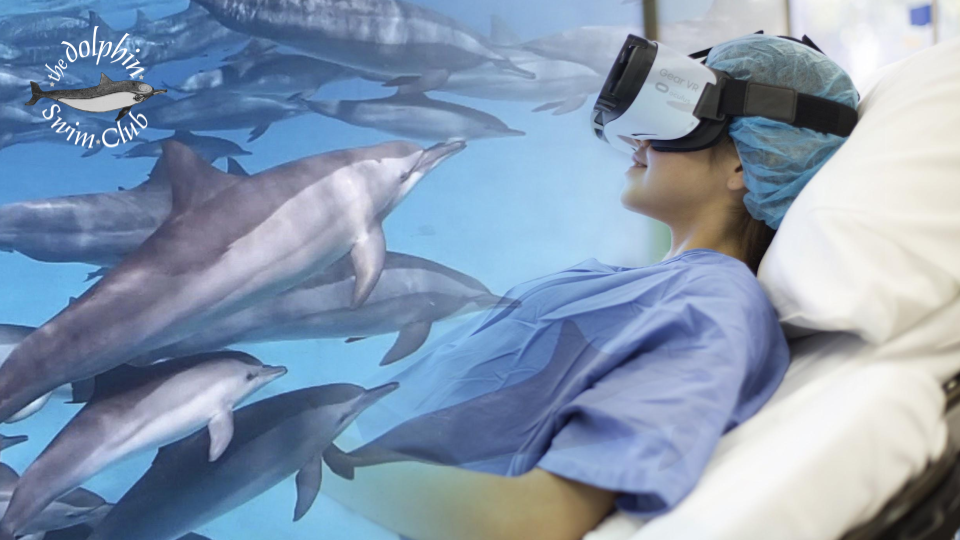 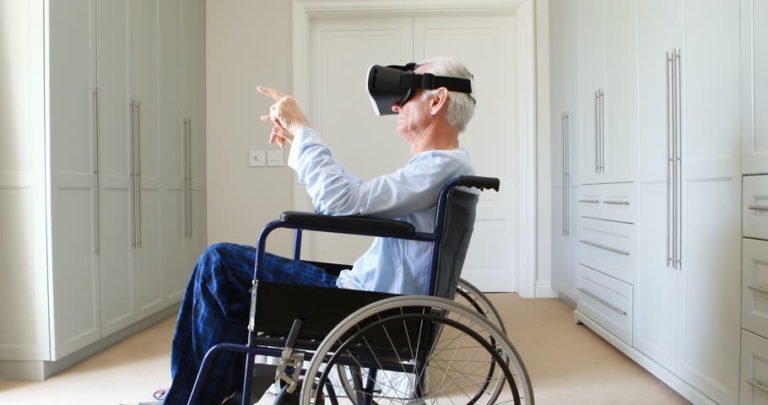 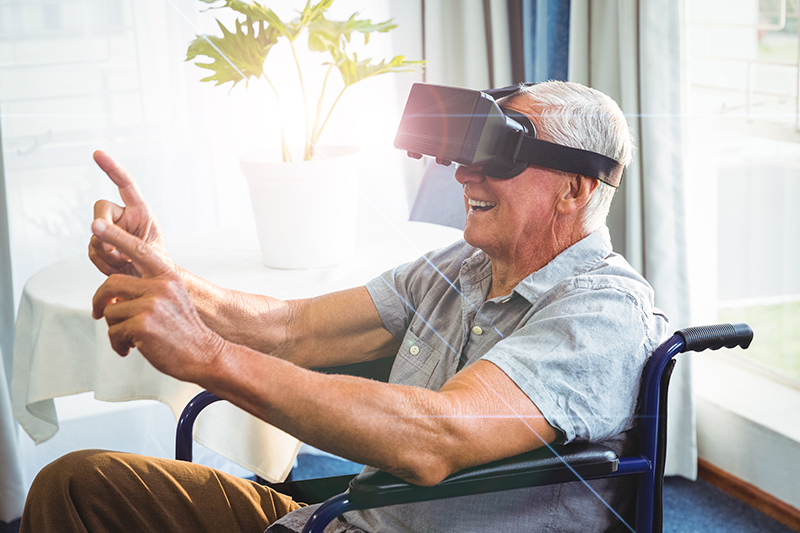 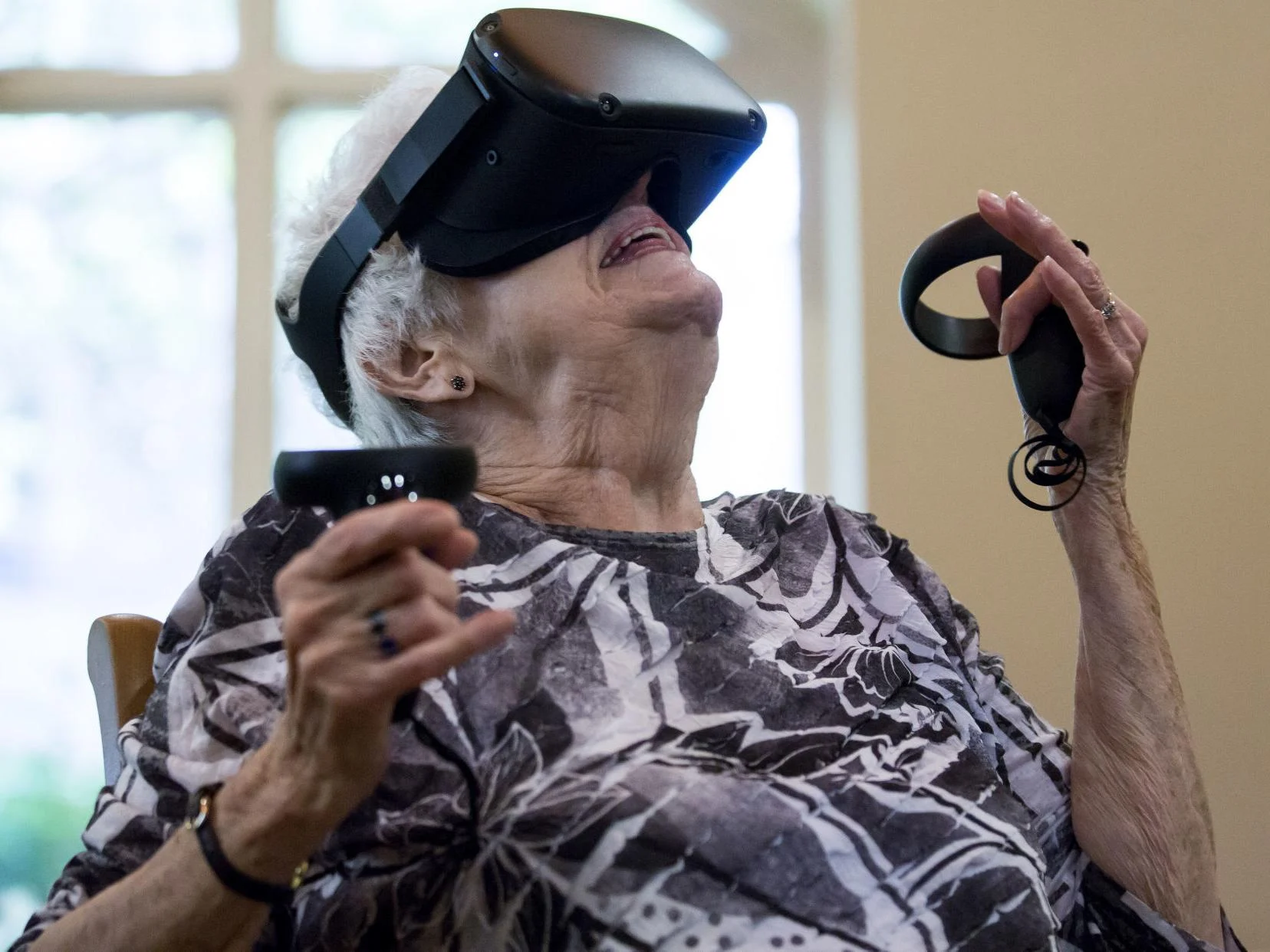 Local nonprofit brings seniors a boost through virtual reality
https://www.youtube.com/watch?v=gXmweGsKk4Y
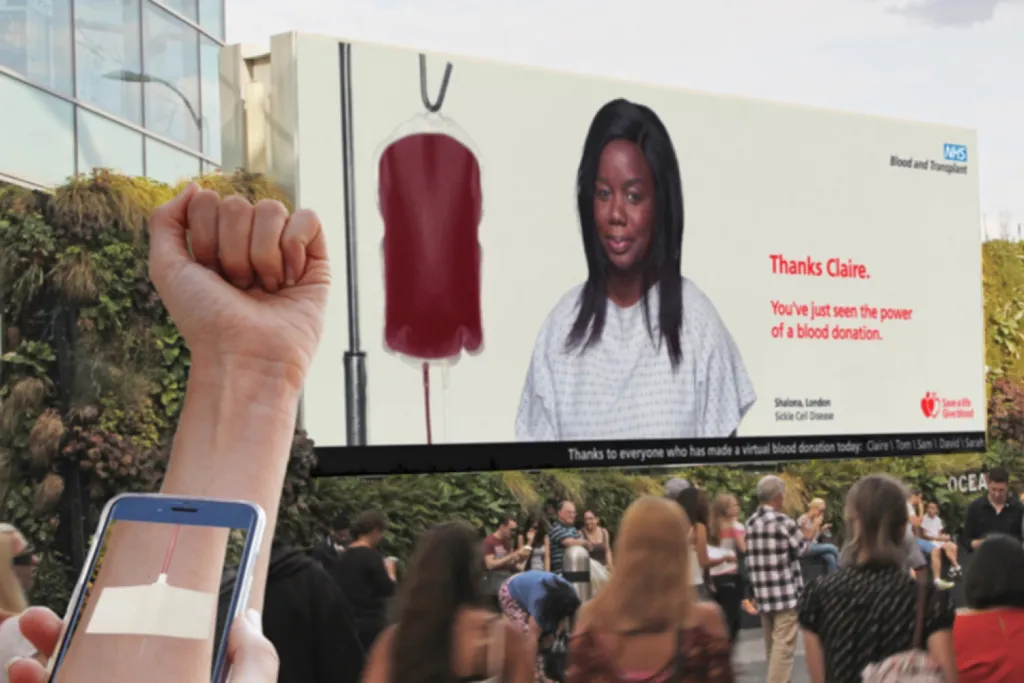 NHS Virtual Blood Donation
https://www.youtube.com/watch?v=-zNWP4lzrJQ
Játék! 

Szereplők: állam/vállalat, nonprofit szervezetek

Cél: forrásszerzés

Feladat: marketing terv felvázolása és lobbizás
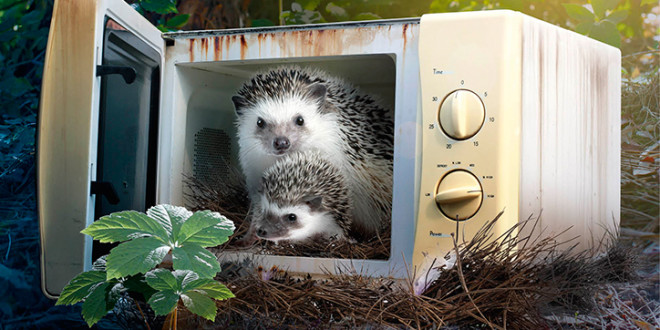 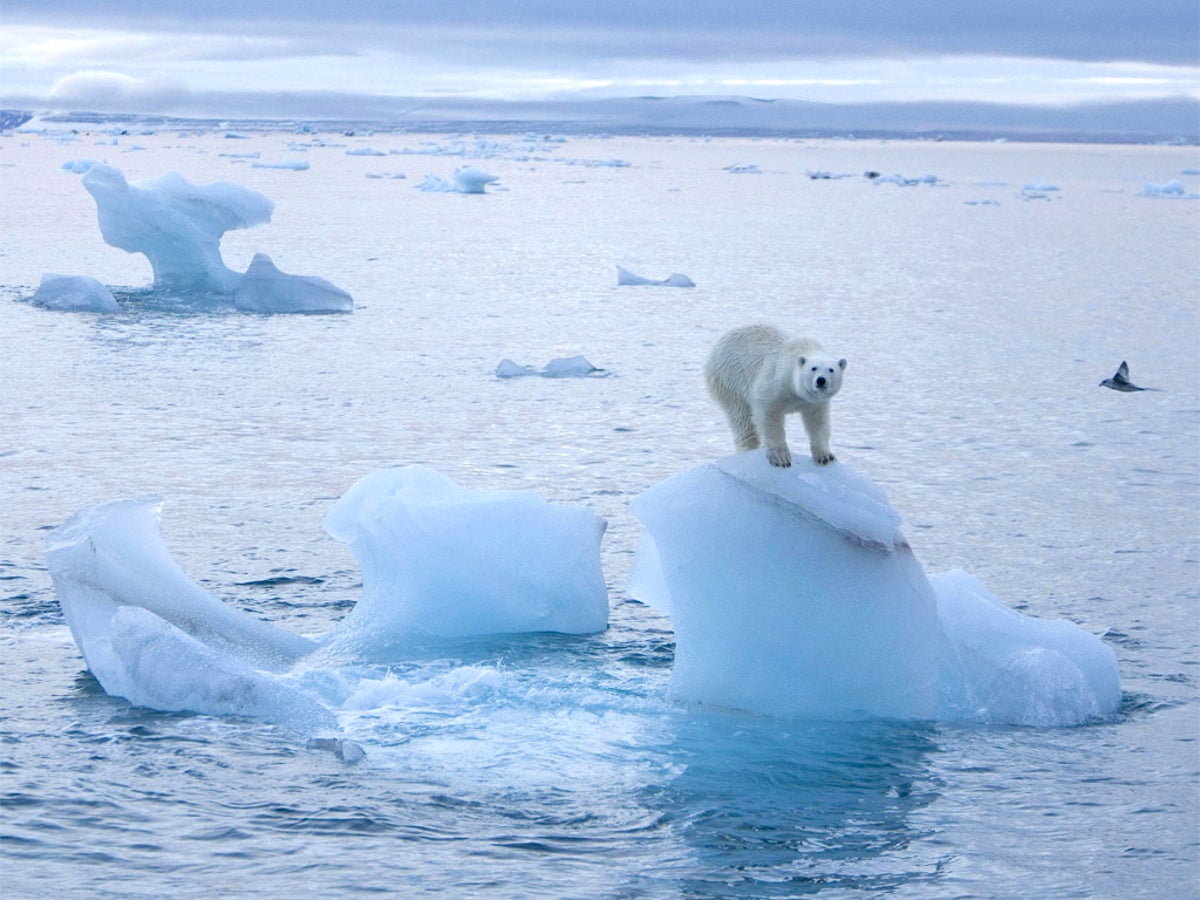 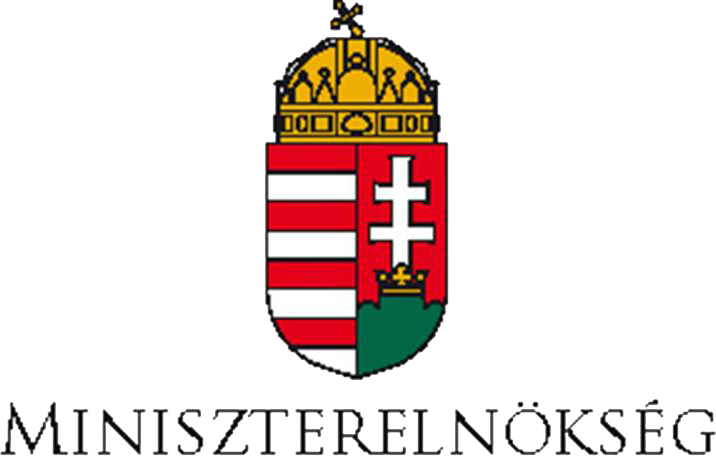 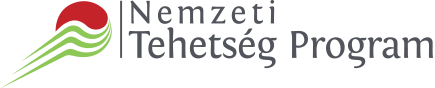 Köszönöm a figyelmet!
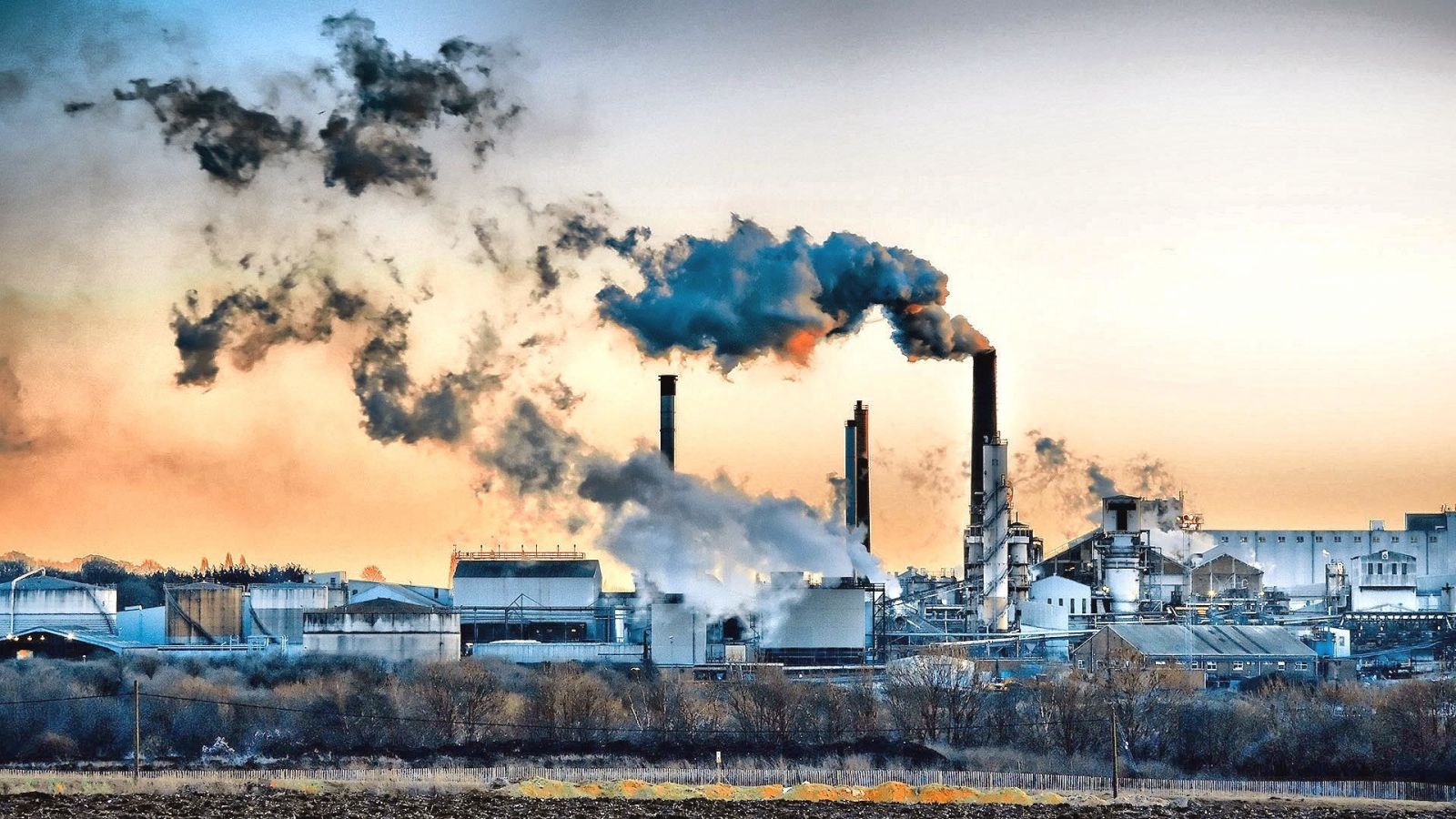 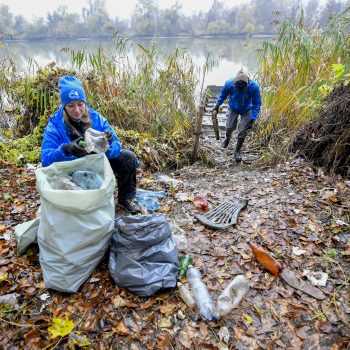 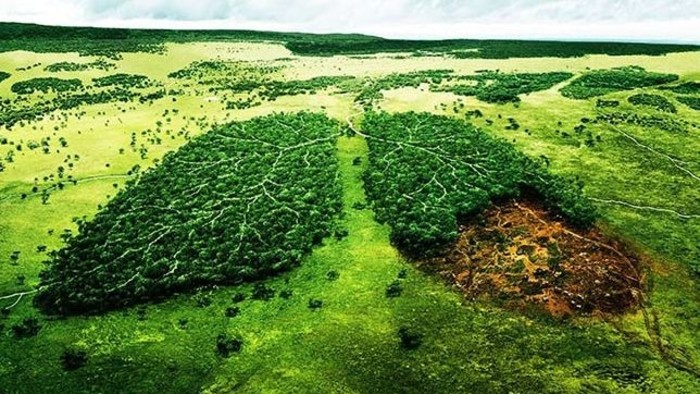